Porodní Krvácení
Krvácení před porodem (antepartální): 
- abrupce placenty
- placenta praevia
Krvácení během porodu (intrapartální):
- S.C.
- ruptura dělohy
Krvácení po porodu (postpartální): 500ml vag, 1000ml s.c. /4T – tonus, tkáň, trauma, trombin)
- děložní  hypotonie, atonie /tonus/
- rezidua post partum /tkáň/
- děložní inverze /trauma/
- placenta acreta, increta, percreta /Tkáň/
- koagulopatie  DIC, hemofilie /trombin/
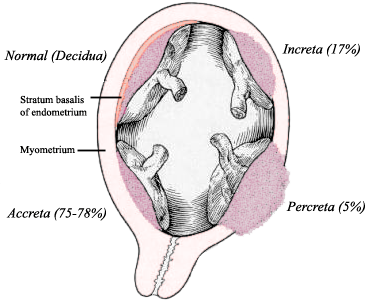 Abrupce placenty
Rizikové faktory předčasně odloučené placenty:
- hypertenze
- abúzus drog kokainu, nikotinu 
- trauma (DN)
-  preeklampsie, eklampsie
Klinický obraz:
- abdominální bolest břicha (křečovitá)
- krvácení
- zvýšený děložní tonus i citlivost
- apoplexia utery (prosáklá děloha, krev se hromadí v dutině břišní)
- fetální distress
- hypotenze, tachykardie (hemoragický šok)
- bledost, schvácenost
Terapie abrupce placenty
Trendelenburgová poloha
Oxygenace
Resuscitace oběhu tekutinami
Prevence hemoragického šoku
Urgentní příjem 


S.C.
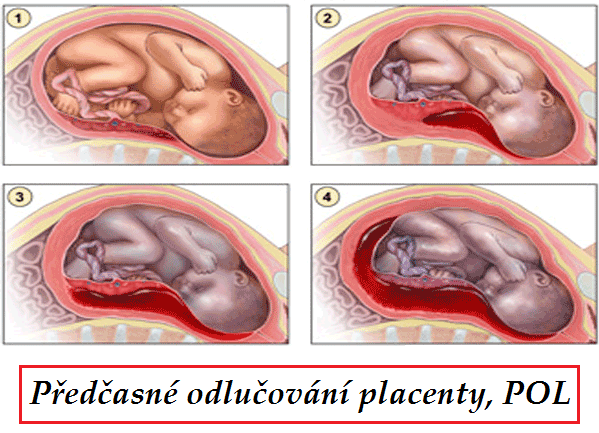 Atonie dělohy – rizikové faktory
Prodloužený porod
Překotný porod
Distenze dělohy (vícečetný porod, polyhdramnion, makrosomnie plodu)
Myomy dělohy
Atonie dělohy diagnostika
Palpačně je děloha měkká, velká 
Tlakem na fundus vytlačíme velké množství krve, nebo koagul
Atonie dělohy - intervence
Kanylace PŽK
Zavedení PMK (involuce dělohy)
Monitoring FF
Zevní masáž dělohy
Fyzikální ledování podbřišku
Komprese břišní aorty 
Oxygenace
Uterotoniká  MEM  0,2 ml, Oxytocin 5 I.U. bolus i.v or 10 I.U. i.m.
Prostaglandiny- matylprostaglandin do děložního svalu
Prostin M 15  - 0,25mg i.m.
Poševní tamponáda
RCUI
Tekutinová náhrada (koloidy, krystaloidy)
Prevence hemoragického šoku (KPR) a DIC